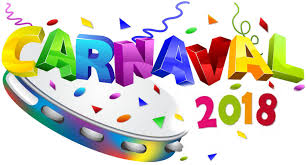 PIÑEIRÍCOLA
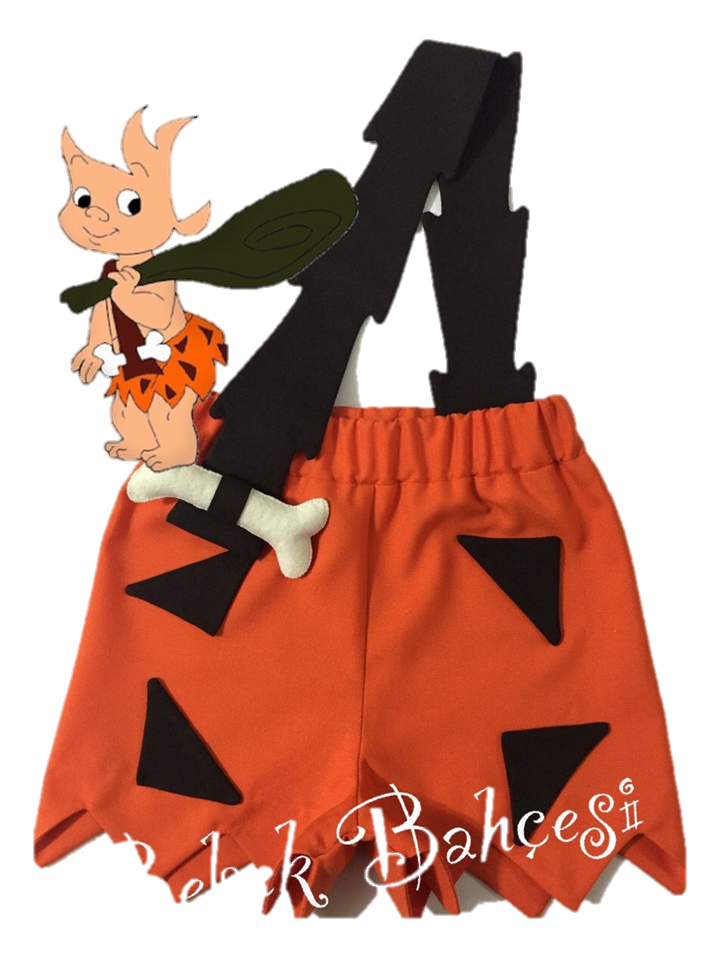 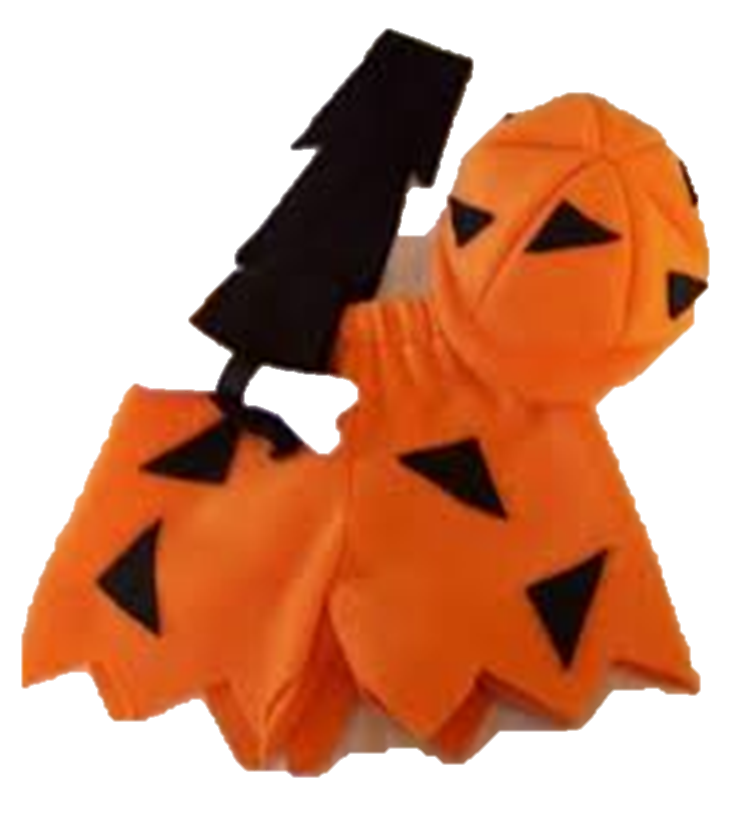 BAM-BAM
PEDRO-PABLO
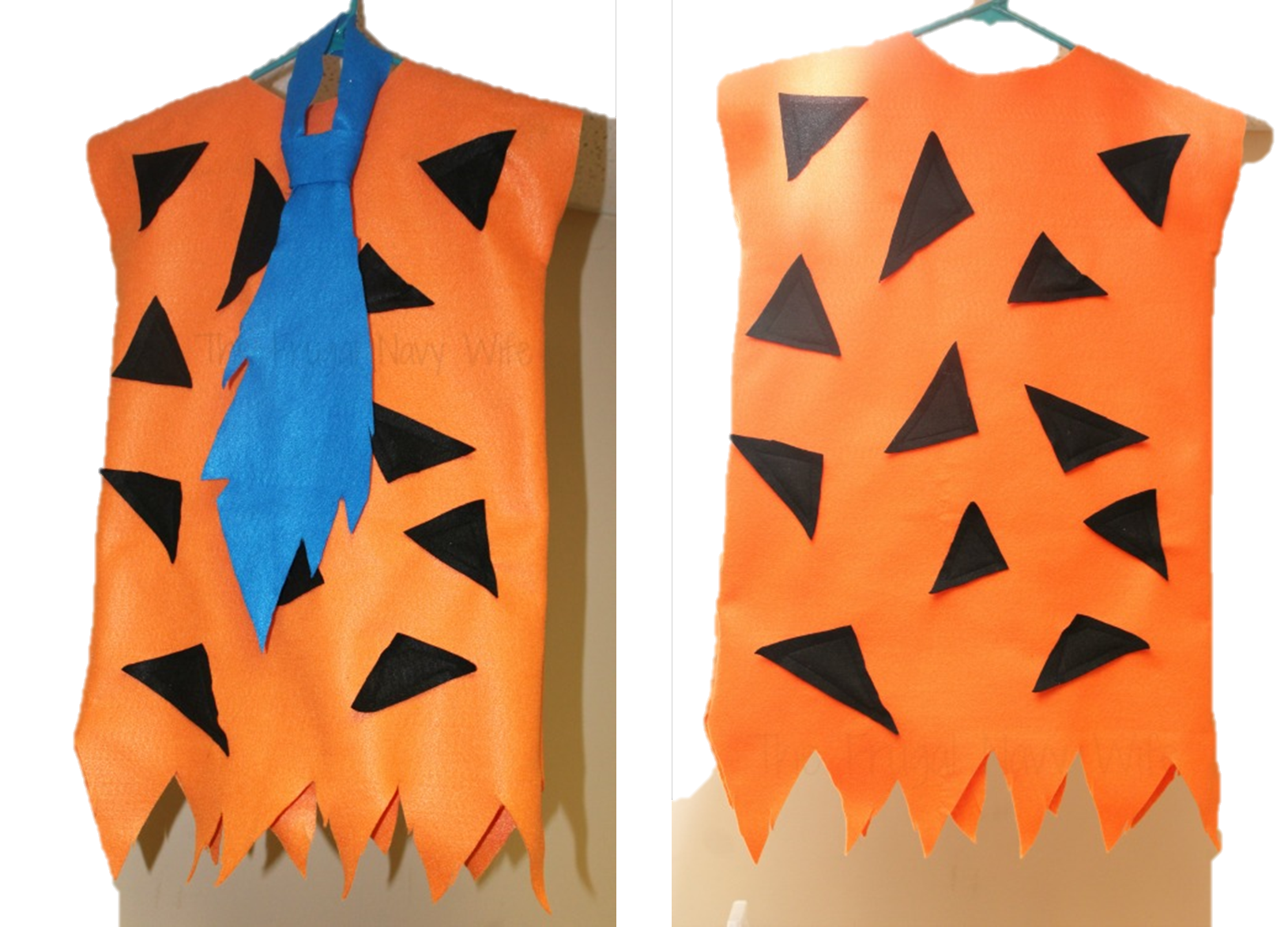 VILMA
-
BETTY
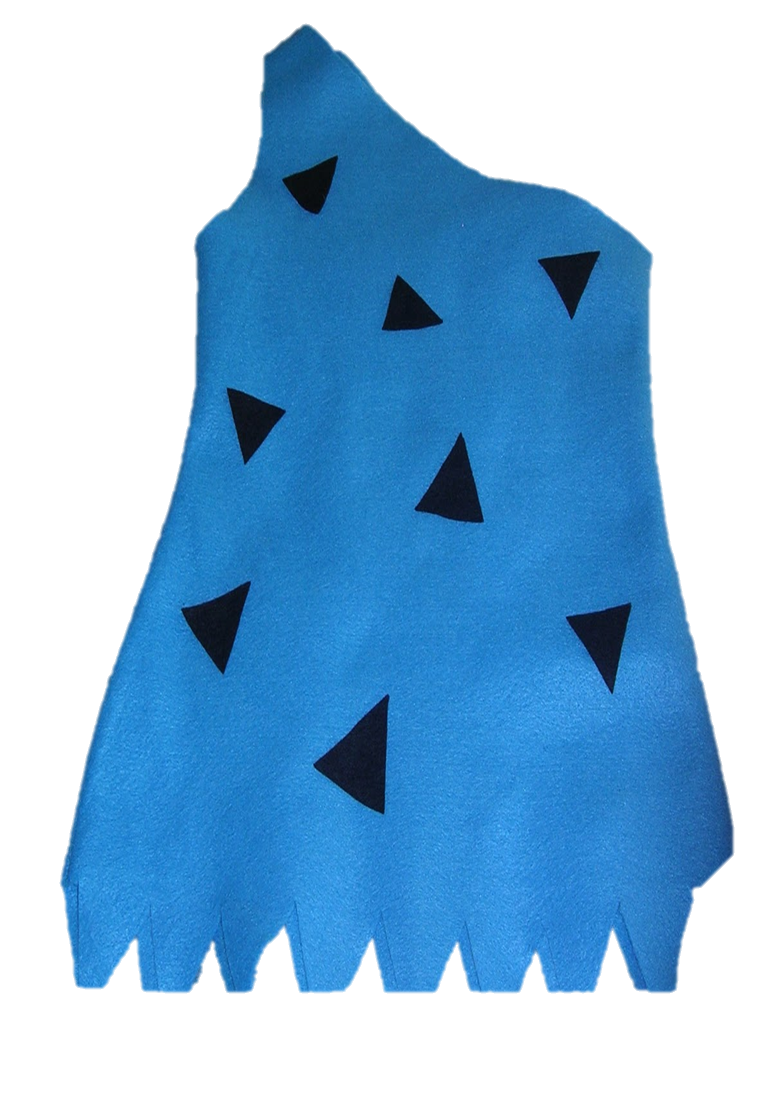 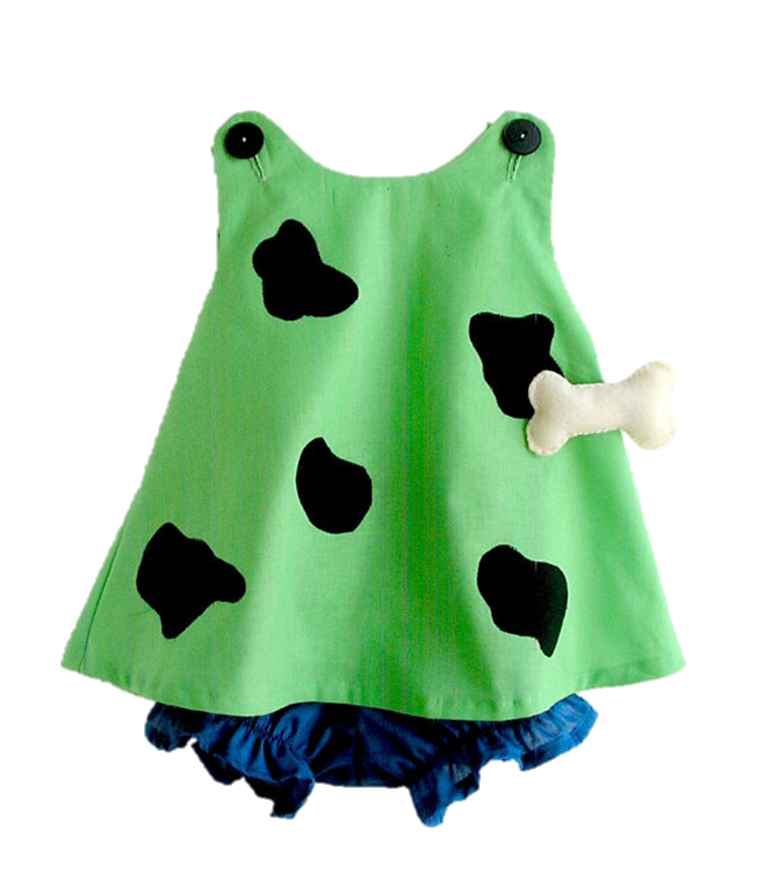 PEBBLES
PIÑEIRÍCOLA
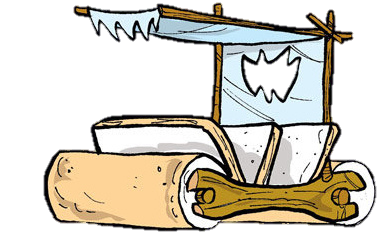 2018